Chµo mõng 
c¸c thÇy c« gi¸o
vÒ dù giê
TiÕt tËp ®äc
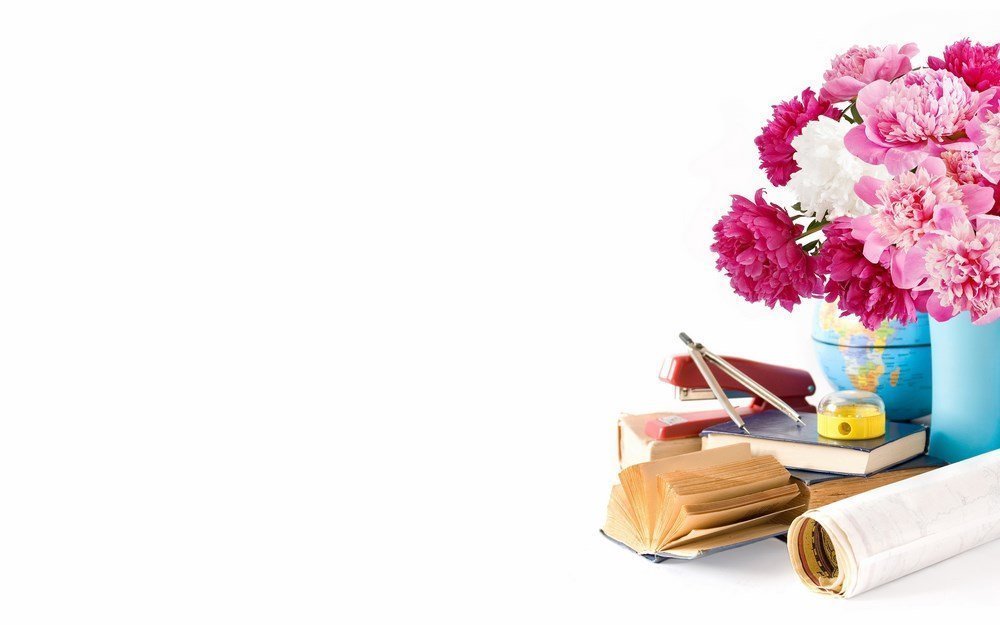 Bµi

TiÕng väng cña nói
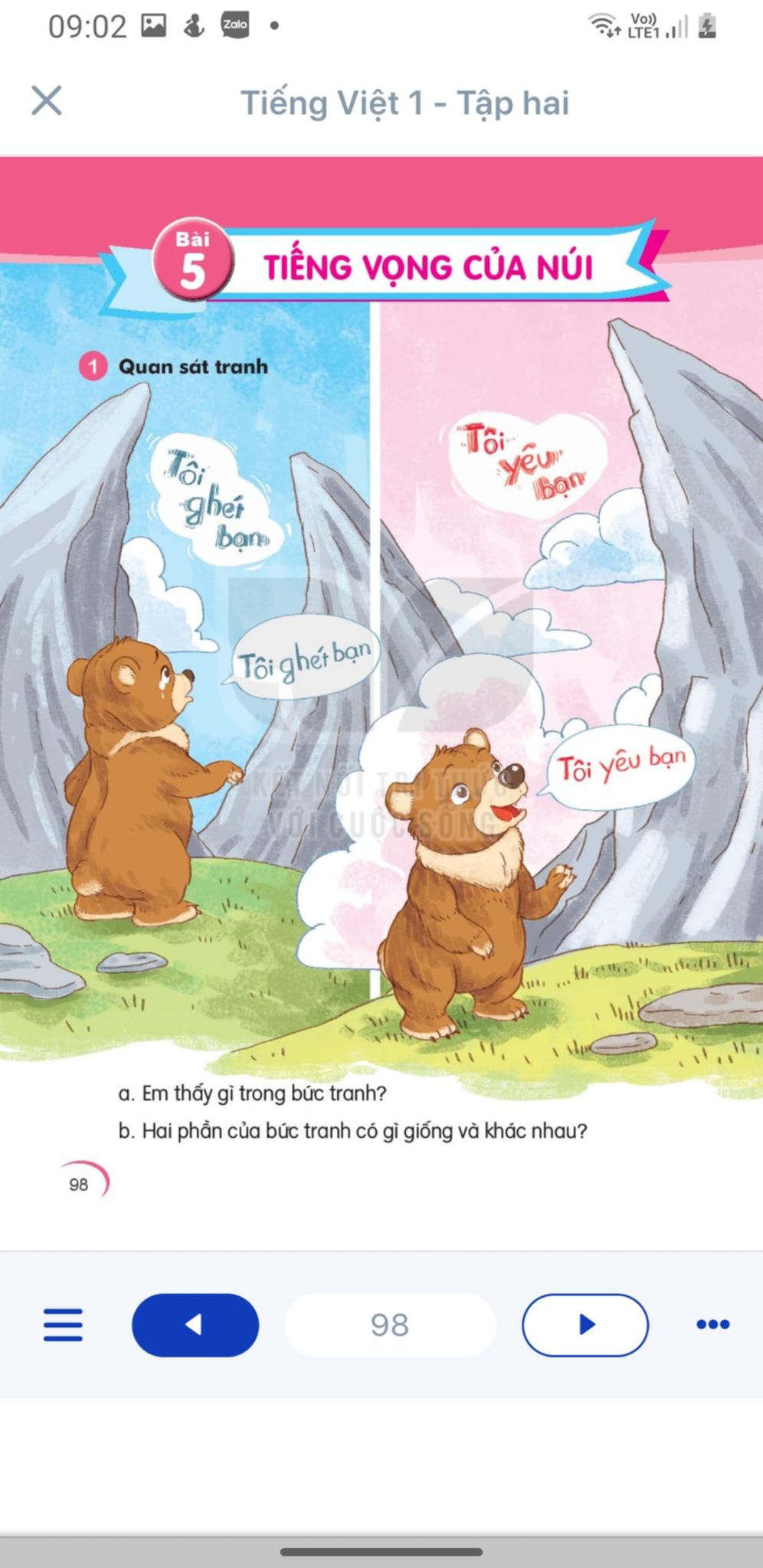 TiÕng väng cña nói
§ang ®i ch¬i trong nói, gÊu con chît nh×n thÊy mét h¹t dÎ. GÊu con vui mõng reo lªn: “A!. Ngay lËp tøc, cã tiÕng “A! väng l¹i. GÊu con ng¹c nhiªn kªu to: “B¹n lµ ai?. L¹i cã tiÕng väng ra tõ v¸ch nói: “B¹n lµ ai?. GÊu con hÐt lªn: “Sao kh«ng nãi cho t«i biÕt?”. Nói còng ®¸p l¹i n­hu vËy. GÊu con bùc tøc: “T«I ghÐt b¹n”. Kh¾p n¬i cã tiÕng väng: “ T«i ghÐt b¹n”. GÊu con tñi th©n, ßa khãc.

    VÒ nhµ, gÊu con kÓ cho mÑ nghe. GÊu mÑ cu­êi b¶o: “Con h·y quay l¹i vµ nãi víi nói: “T«i yªu b¹n”. GÊu con lµm theo lêi mÑ. Qu¶ nhiªn, cã tiÕng väng l¹i: “ T«i yªu b¹n”. GÊu con bËt c­uêi vui vÎ.
TiÕng väng cña nói
2
§ang ®i ch¬i trong nói, gÊu con chît nh×n thÊy mét h¹t dÎ. GÊu con vui mõng reo lªn: “A!. Ngay lËp tøc, cã tiÕng “A! väng l¹i. GÊu con ng¹c nhiªn kªu to: “B¹n lµ ai?. L¹i cã tiÕng väng ra tõ v¸ch nói: “B¹n lµ ai?. GÊu con hÐt lªn: “Sao kh«ng nãi cho t«i biÕt?”. Nói còng ®¸p l¹i n­hu vËy. GÊu con bùc tøc: “T«i ghÐt b¹n”. Kh¾p n¬i cã tiÕng väng: “ T«i ghÐt b¹n”. GÊu con tñi th©n, ßa khãc.

    VÒ nhµ, gÊu con kÓ cho mÑ nghe. GÊu mÑ cu­êi b¶o: “Con h·y quay l¹i vµ nãi víi nói: “T«i yªu b¹n”. GÊu con lµm theo lêi mÑ. Qu¶ nhiªn, cã tiÕng väng l¹i: “ T«i yªu b¹n”. GÊu con bËt c­uêi vui vÎ.
1
3
4
6
5
7
8
9
10
11
13
12
14
TiÕng väng cña nói
§ang ®i ch¬i trong nói, gÊu con chît nh×n thÊy mét h¹t dÎ.   GÊu con vui mõng reo lªn: “A!. Ngay lËp tøc, cã tiÕng “A! väng l¹i.   GÊu con ng¹c nhiªn kªu to: “B¹n lµ ai?.    L¹i cã tiÕng väng ra tõ v¸ch nói: “B¹n lµ ai?.    GÊu con hÐt lªn: “Sao kh«ng nãi cho t«i biÕt?”.   Nói còng ®¸p l¹i n­hu vËy.   GÊu con bùc tøc: “T«I ghÐt b¹n”.   Kh¾p n¬i cã tiÕng väng: “ T«i ghÐt b¹n”.   GÊu con tñi th©n, ßa khãc.

    VÒ nhµ, gÊu con kÓ cho mÑ nghe.    GÊu mÑ cu­êi b¶o: “Con h·y quay l¹i vµ nãi víi nói: “T«i yªu b¹n”.   GÊu con lµm theo lêi mÑ.  Qu¶ nhiªn, cã tiÕng väng l¹i: “ T«i yªu b¹n”.    GÊu con bËt c­uêi vui vÎ.
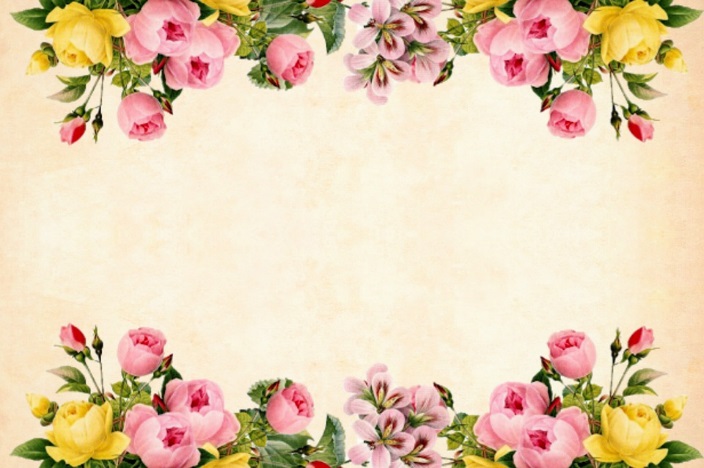 Giải lao
TiÕng väng cña nói
1
§ang ®i ch¬i trong nói, gÊu con chît nh×n thÊy mét h¹t dÎ. GÊu con vui mõng reo lªn: “A!. Ngay lËp tøc, cã tiÕng “A! väng l¹i. GÊu con ng¹c nhiªn kªu to: “B¹n lµ ai?. L¹i cã tiÕng väng ra tõ v¸ch nói: “B¹n lµ ai?. GÊu con hÐt lªn: “Sao kh«ng nãi cho t«i biÕt?”. Nói còng ®¸p l¹i n­hu vËy. GÊu con bùc tøc: “T«I ghÐt b¹n”. Kh¾p n¬i cã tiÕng väng: “ T«i ghÐt b¹n”. GÊu con tñi th©n, ßa khãc.

    VÒ nhµ, gÊu con kÓ cho mÑ nghe. GÊu mÑ cu­êi b¶o: “Con h·y quay l¹i vµ nãi víi nói: “T«i yªu b¹n”. GÊu con lµm theo lêi mÑ. Qu¶ nhiªn, cã tiÕng väng l¹i: “ T«i yªu b¹n”. GÊu con bËt c­uêi vui vÎ.
2
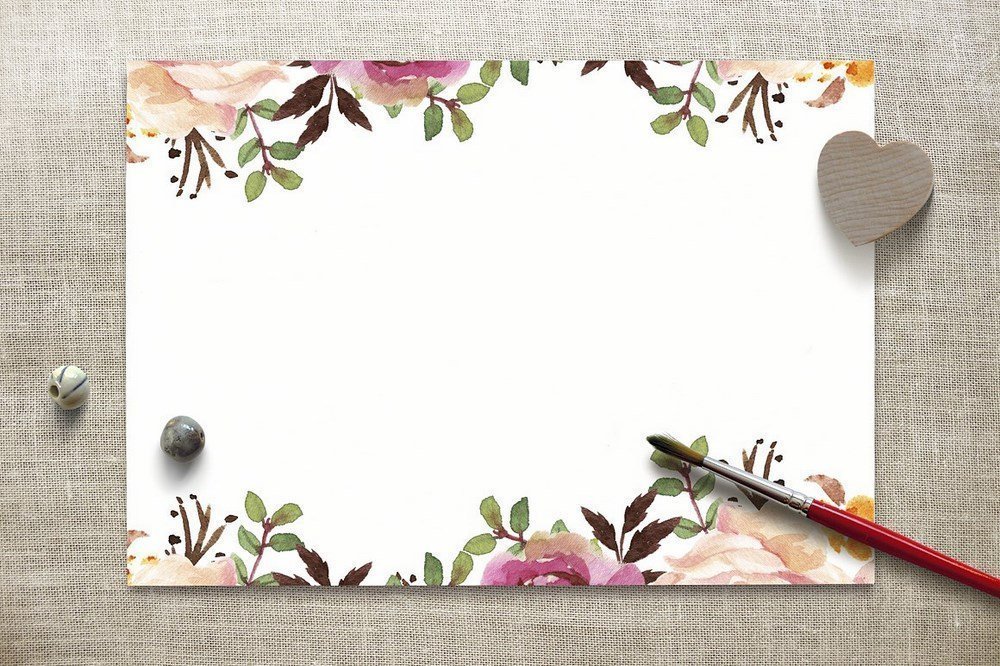 Tr¶ lêi c©u hái
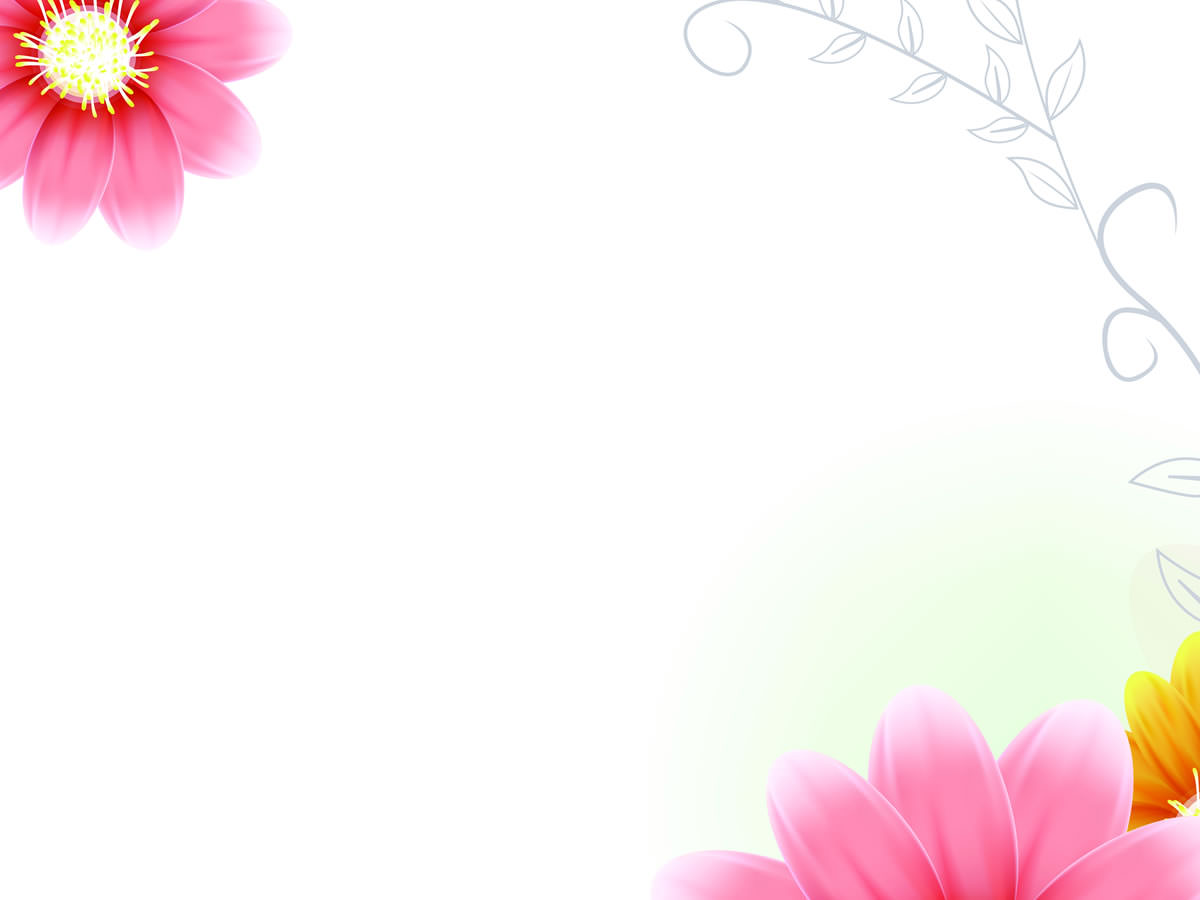 ChuyÖn g× x¶y ra khi gÊu con vui mõng reo lªn” A”?
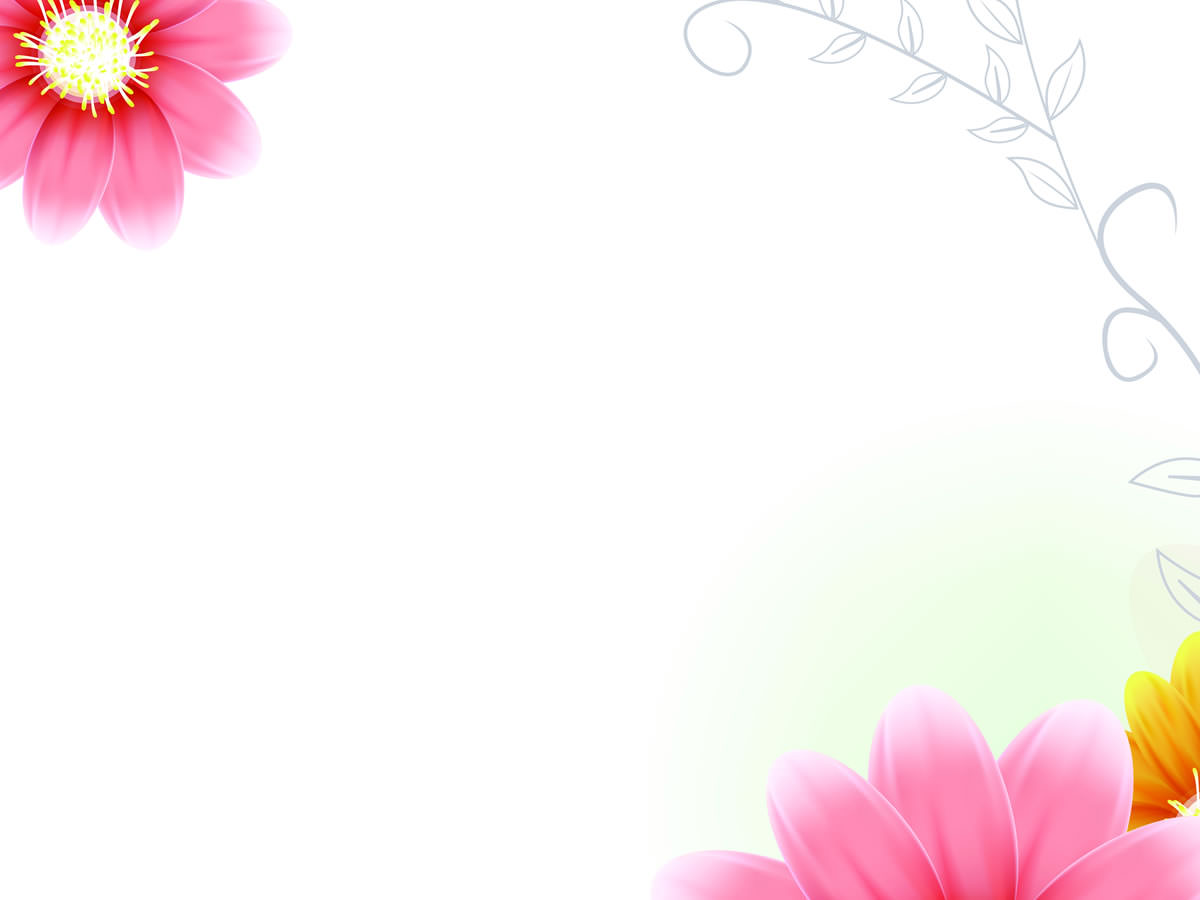 b) GÊu mÑ nãi g× víi gÊu con?
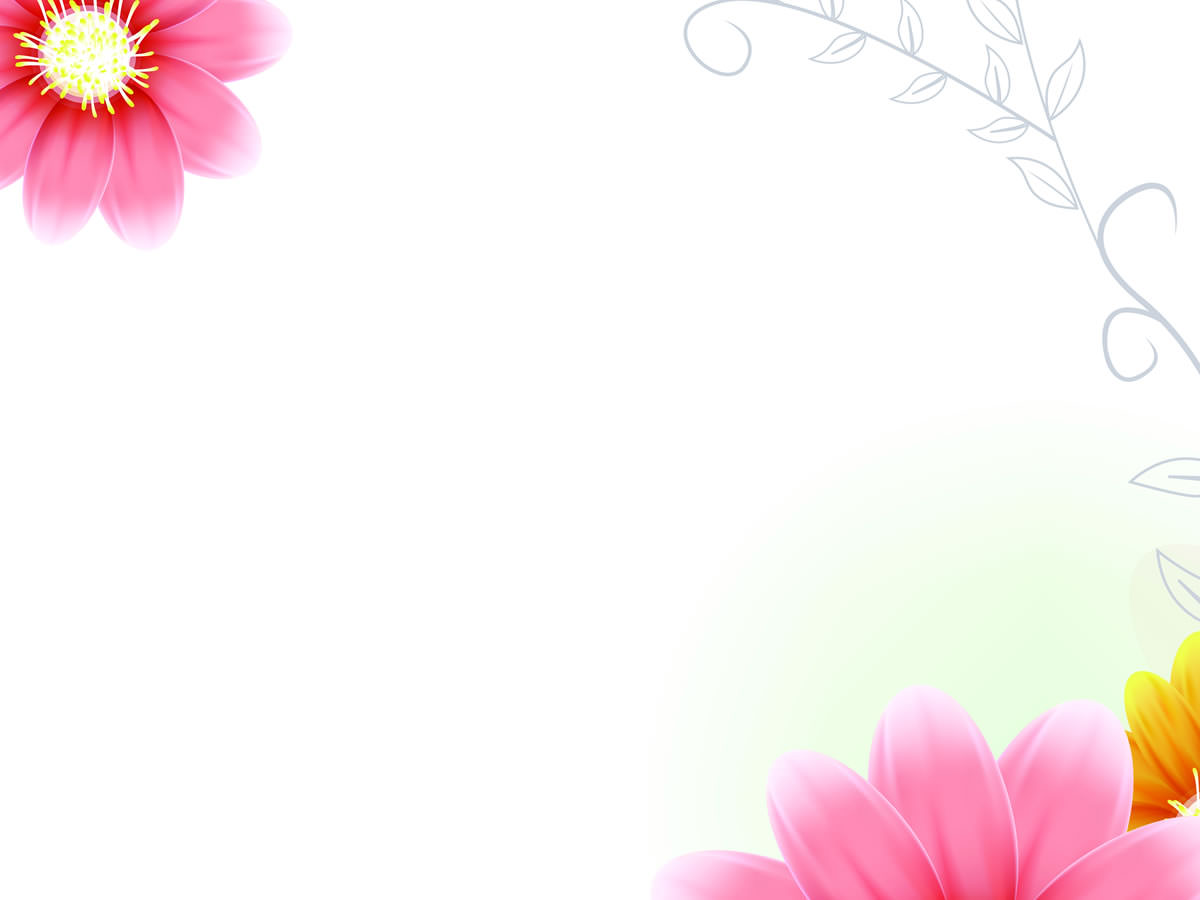 c) Sau khi lµm theo lêi mÑ, gÊu con c¶m thÊy thÕ nµo?
ViÕt vµo vë c©u tr¶ lêi cho c©u hái c ë môc 3

Sau khi lµm theo lê mÑ, gÊu con c¶m thÊy(….)
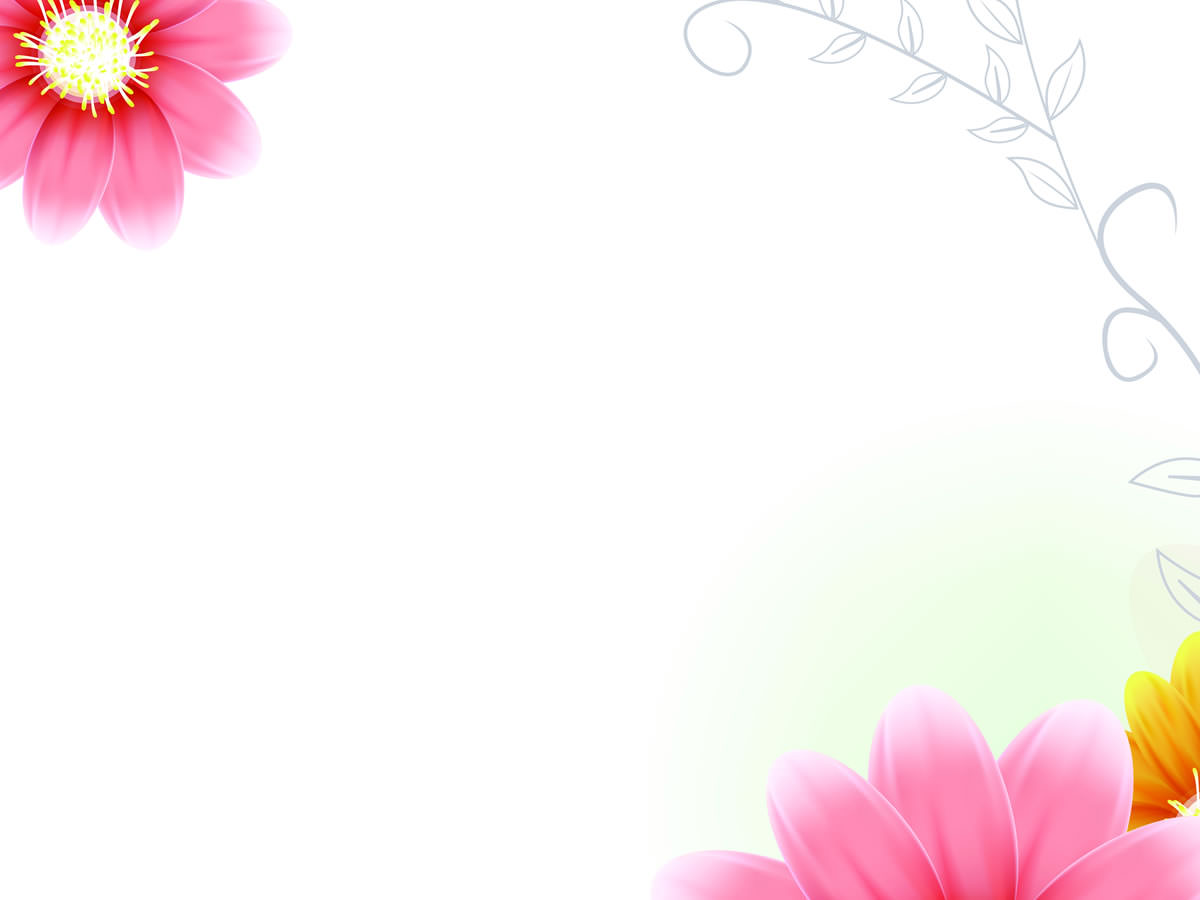 Chän tõ ng÷ ®Ó hoµn thiÖn c©u vµ viÕt c©u vµo vë
vui mõng   yªu mÕn   nh×n thÊy
tñi th©n   reo lªn
a) Hµ lu«n gióp®ì b¹n nªn ®u­îc c¶ l­íp (…).
b) Gêu con(…) v× c¸c b¹n kh«ng ch¬I cïng.
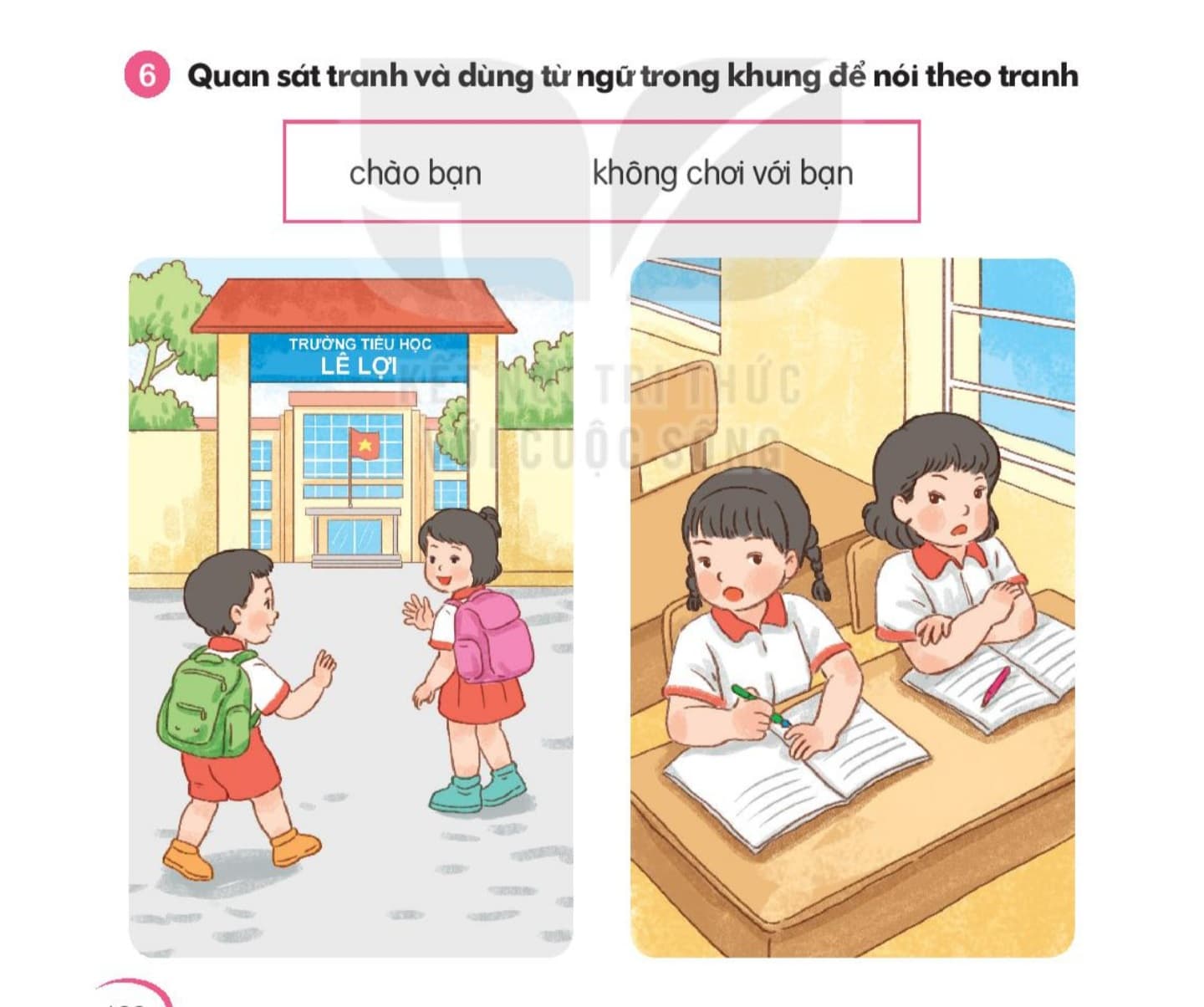 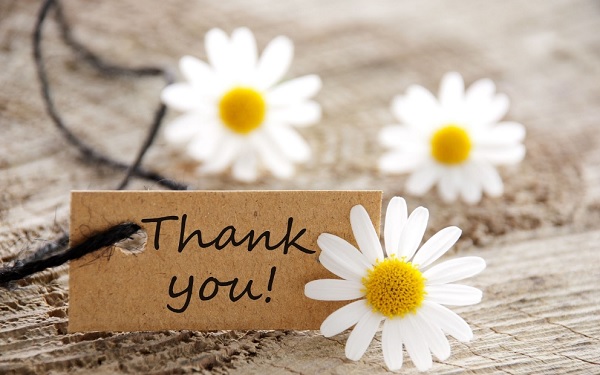